Texto Informativo
¿Qué aprenderé?
Asignatura :Lenguaje y Comunicación
Cursos: Cuarto Año A-B-C
Docente: Jacqueline Perret A.
jacqueline.perret@colegio-mineralelteniente.cl
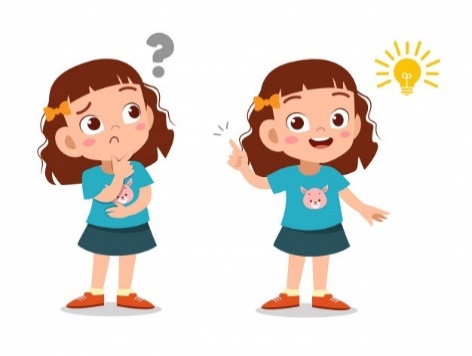 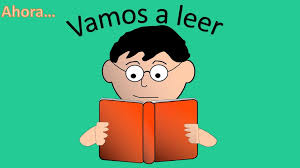 RECORDEMOS QUE:
El texto que estamos trabajando es no literario, informativo.
                          
                          ¿Por qué es informativo? 
       Por que entrega información, datos y hechos reales sobre un tema.

PARA COMPLEMENTAR Y RECORDAR LA LECTURA:
Si tienes acceso a internet, te invito a ver el siguiente video: 
https://www.youtube.com/watch?v=KiW_SwuMzloque  Qué es el t. informativo
https://www.youtube.com/watch?v=QVkXGzjgVzE  Cómo escribir un t.informativo
En un texto 
     podemos realizar la comprensión  y esta puede ser:
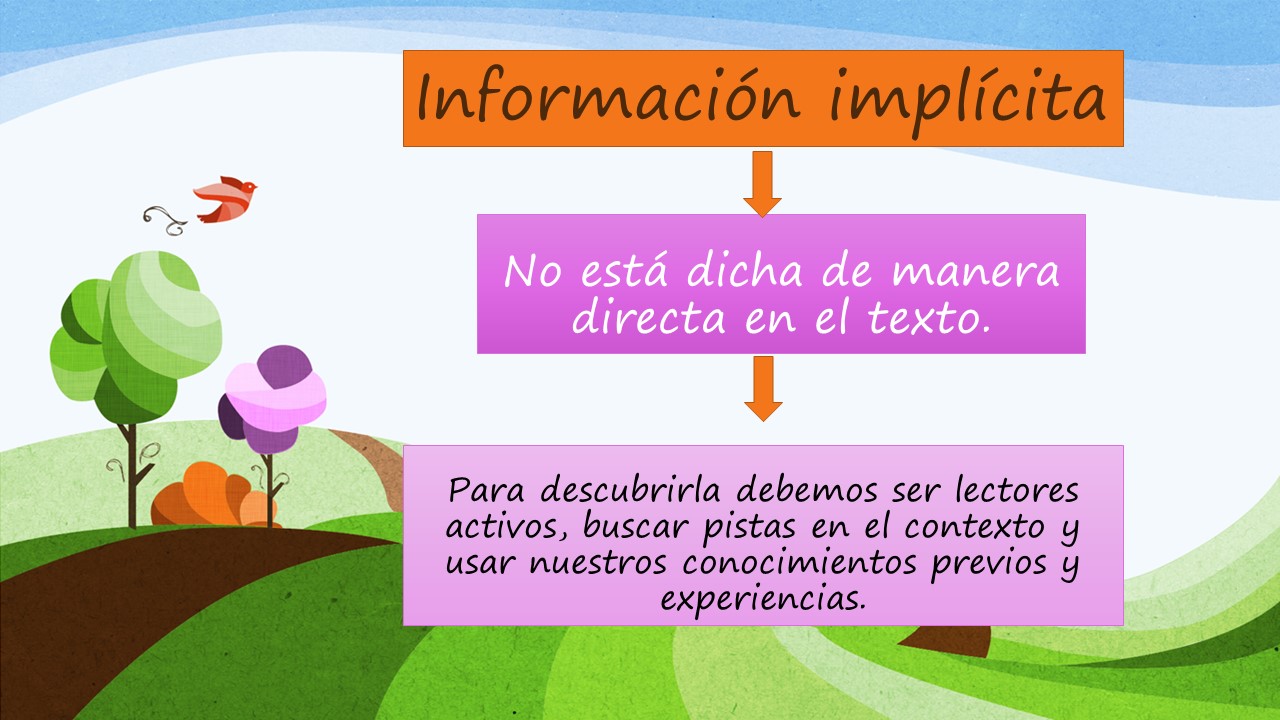 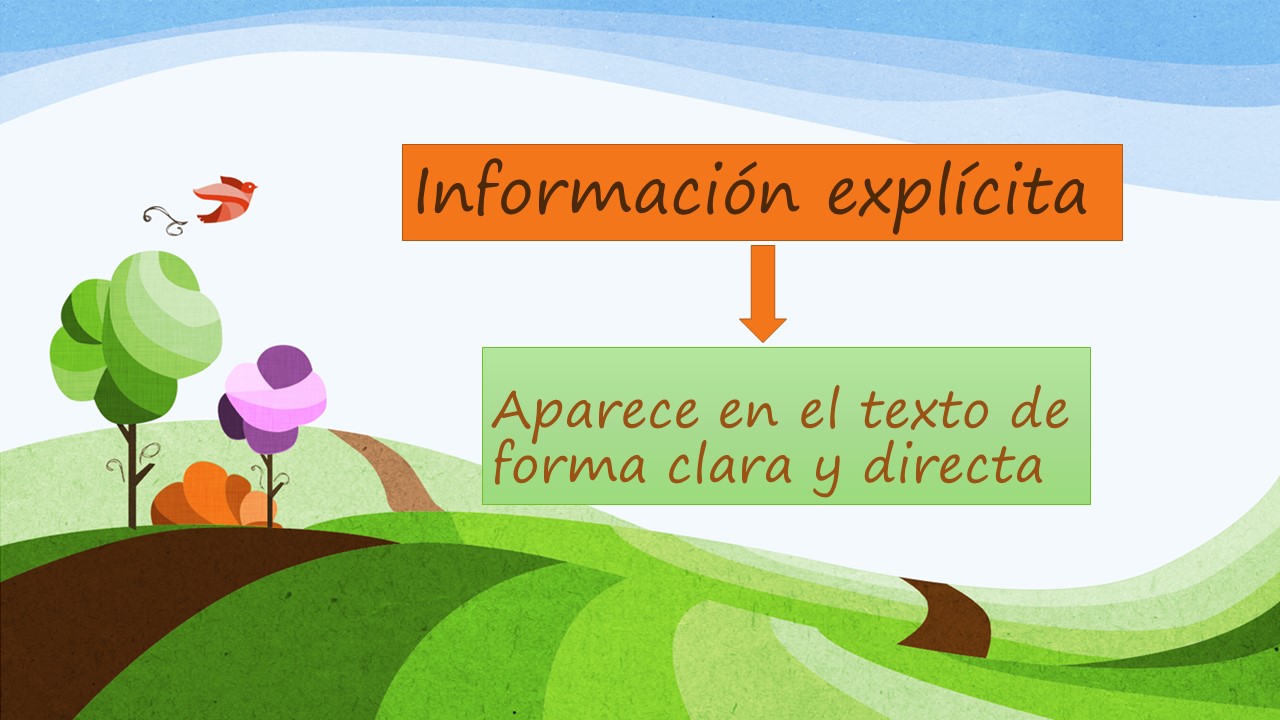 ¿Qué es un artículo informativo?

Es un texto que entrega información sobre un tema de interés.
Quien lo escribe debe investigar sobre el tema, aprenderlo y luego escribir.


Podemos escribir textos informativos del tema que queramos, lo importante es tener curiosidad para comenzar…
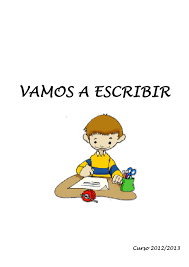 Para escribir un texto, debemos tener en cuenta lo siguiente:
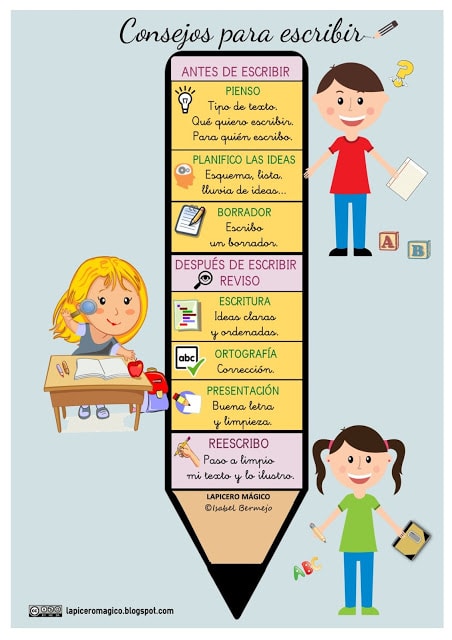 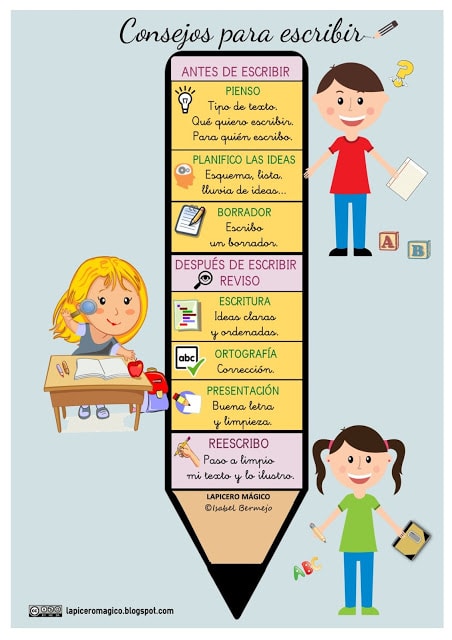